Ludoteca Municipal
   de Binéfar
PEQUEÑOS JUEGOSGRANDES MOMENTOSVII
VIVA LA PRIMAVERA
CÁCTUS DIVERTIDOS
Sólo necesitas, pintura
de manos, un folio y una
cartulina
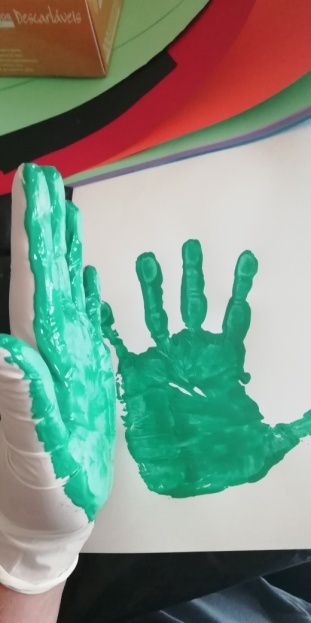 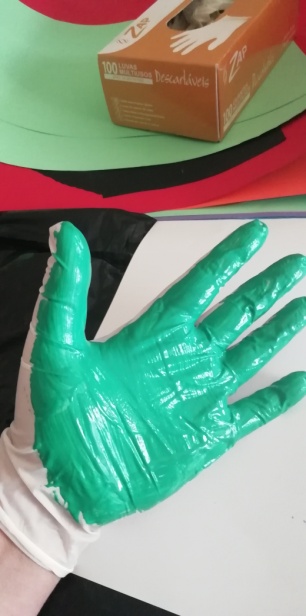 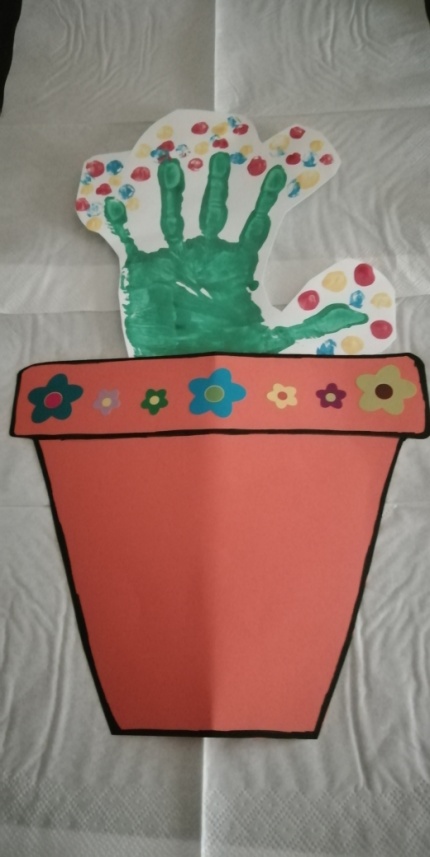 1
2
ESTOS NO
PINCHAN!!
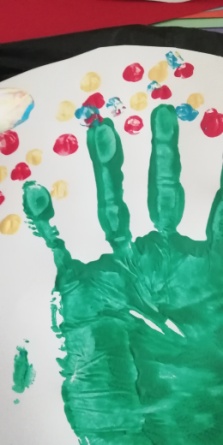 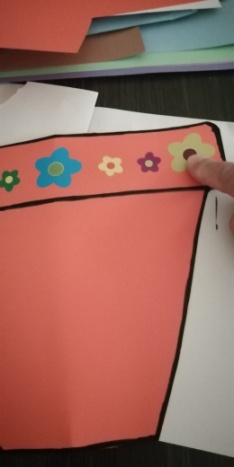 3
4
SUUUPER HÉÉÉÉROES!!!
Necesitas un rollo de cartón, 
rotus,  folios de colores y
pegamento
4
3
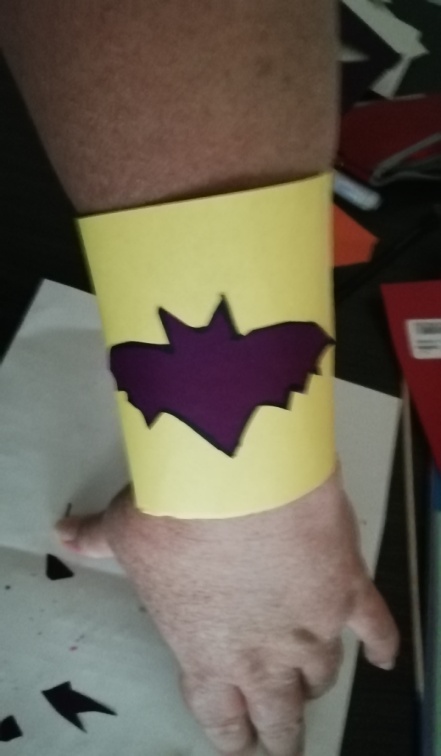 2
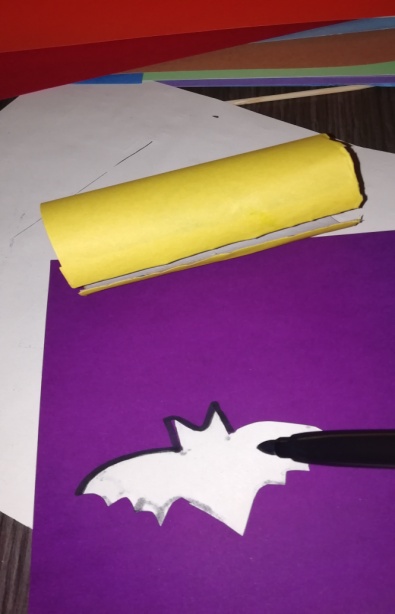 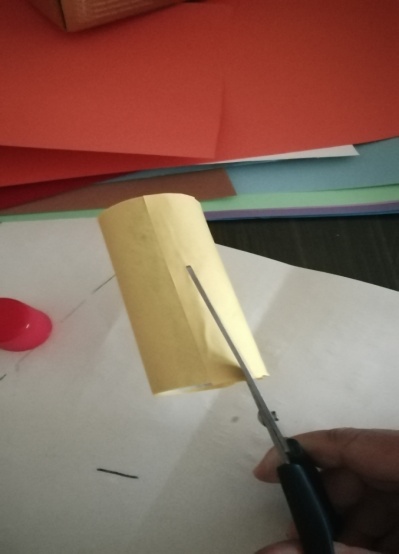 1
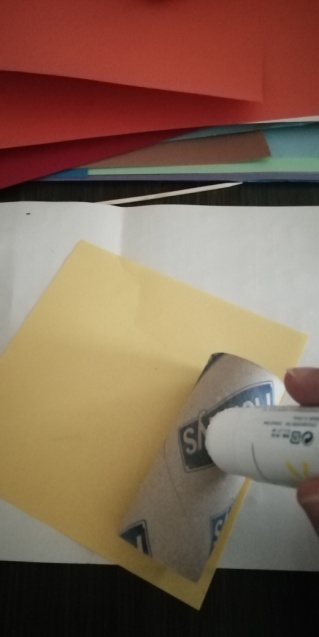 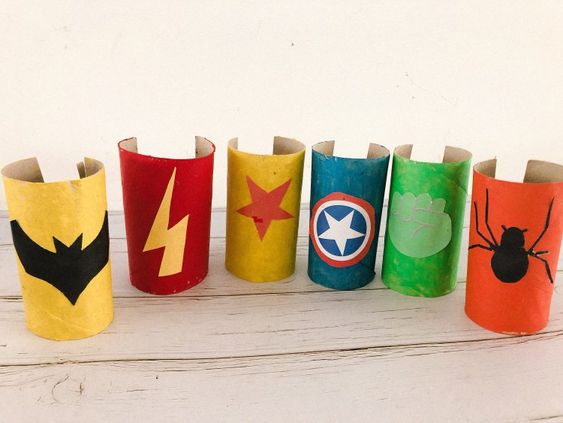 JUGAMOS TODOS
Yo sé más!
Este juego es muy divertido, consiste en dar más respuestas que los demás.
Escribe esto en unas tarjetas: nombre de chicos, chicas, ríos, zapatos, ciudades de España… lo que quieras
Se levanta una tarjeta, “NOMBRE DE CHICAS” y de uno en uno vamos diciendo: Inés, Helena..

Si te toca y tardas MÁS DE 2 SEGUNDOS en contestar, eliminado de la ronda, esta sigue hasta que ya nadie…sabe más.

En un folio, hacer rayitas por cada acierto, o contarlos, así sabremos… QUIEN SABE MÁS
MEMORY HELADO
1.Recortais 20 piezas
TIENEN QUE SER PARES
2. Decoráis los polos
de dos en dos.
IDÉNTICOS
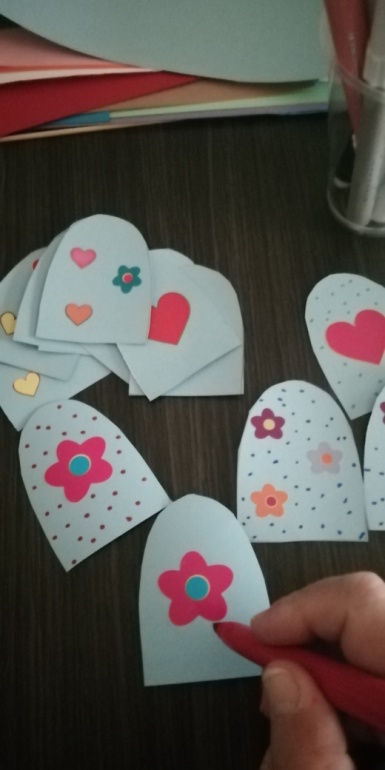 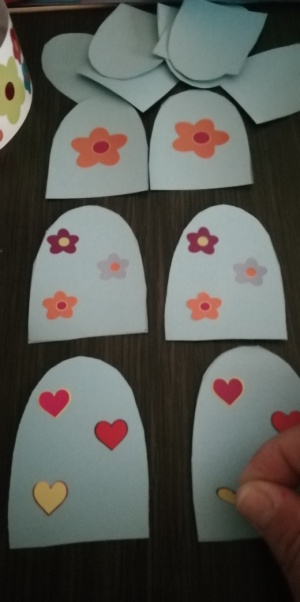 3. YA LO TENEMOS!!
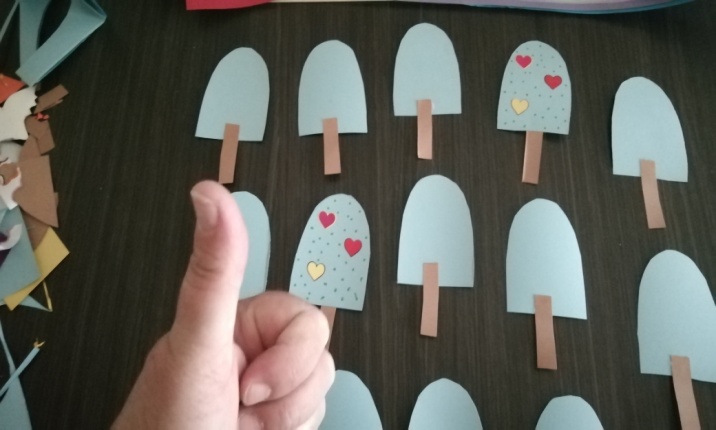 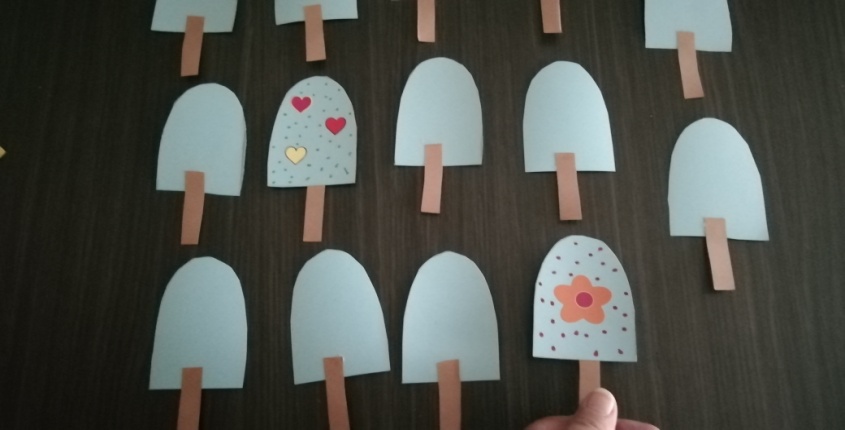 SÍ
NO
NOS VEMOS PRONTO
CHIC@S